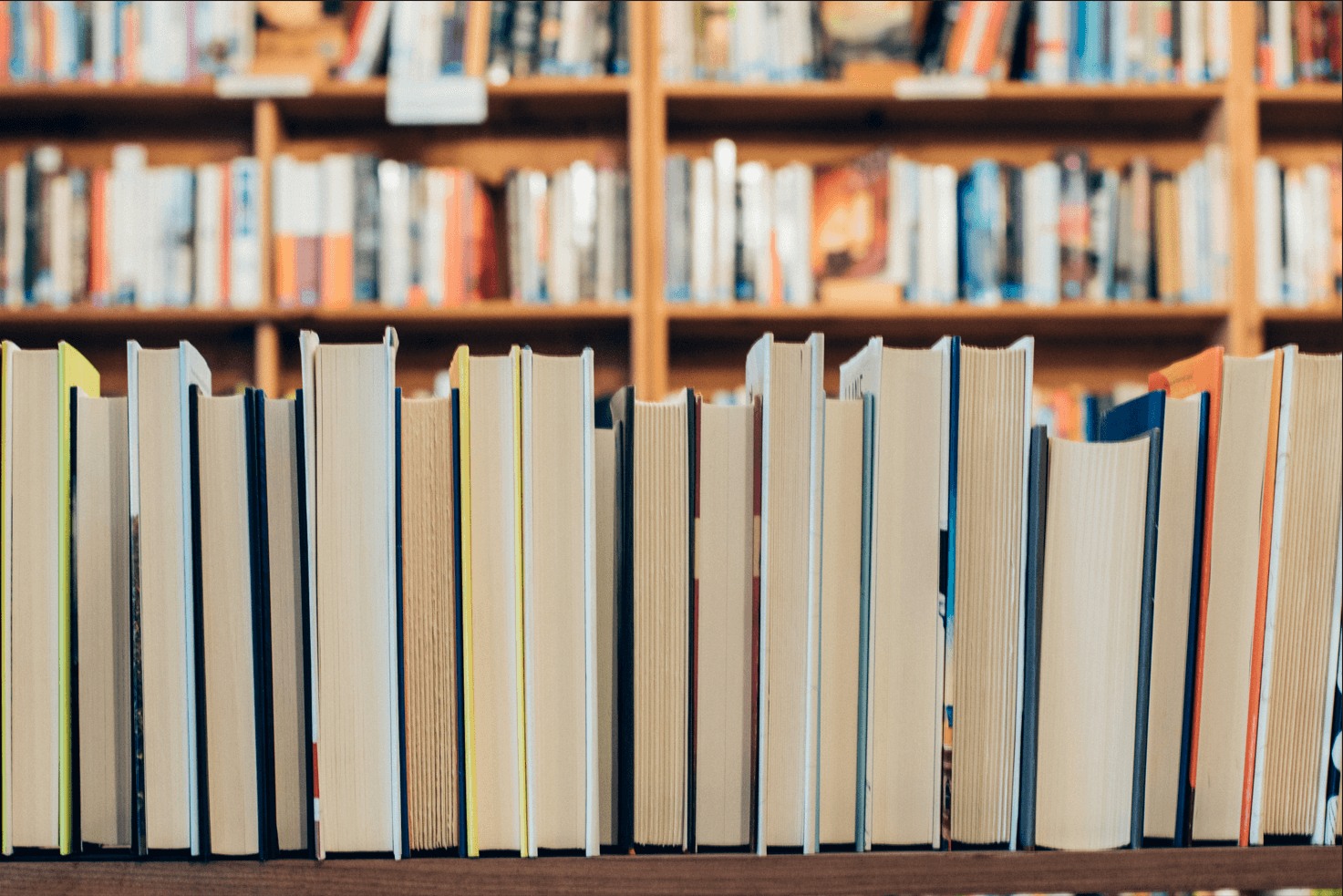 Услуги од Собрание на Република Северна Македонија
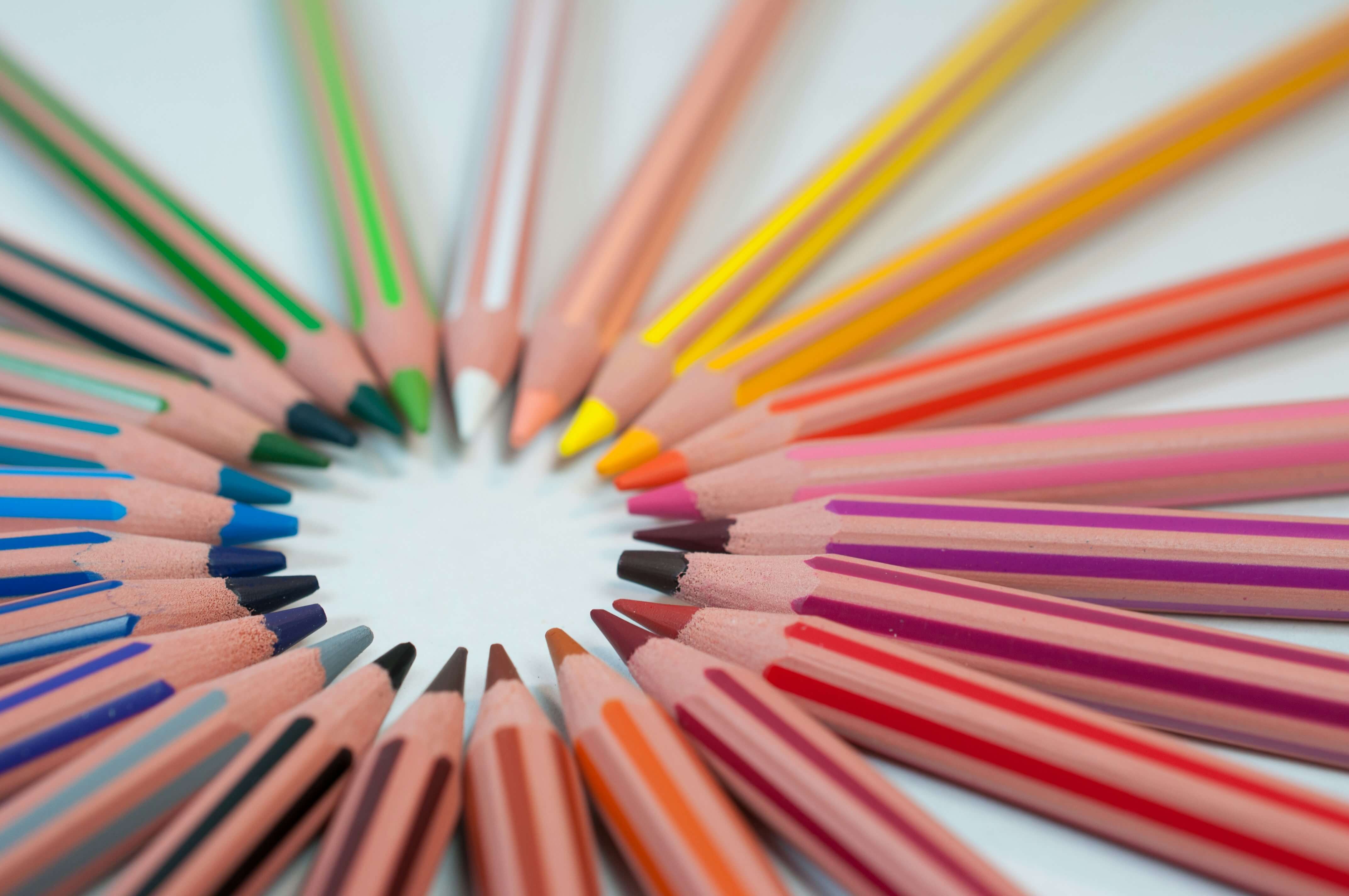 01 Пленарни седници
Вовед во пленарни седници
Општи информации
Процедури на пленарни седници
Тематики на пленарни седници
Пленарните седници се основен дел од работата на Собранието на Република Северна Македонија. Тие се организираат со цел да се разгледаат и донесат важни одлуки кои влијаат на политиката и законодавството во државата. На овие седници учествуваат пратениците, кои дискутираат за различни предлози и закони.
На пленарните седници, пратениците следат утврдени процедури за дебата и гласање. Секој предлог или закон се разгледува во детали, а пратениците имаат можност да изнесат свои ставови и предлози. Процедурата вклучува редослед на говорници и времетраење на дискусиите.
Темите на пленарните седници варираат од економски реформи, законодавни иницијативи, до прашања од областа на образованието и здравството. Кога се разгледуваат важни теми, пленарните седници привлекуваат внимание на јавноста и медиумите, бидејќи резултатите од овие сесии можат да имаат долгогодишно влијание.
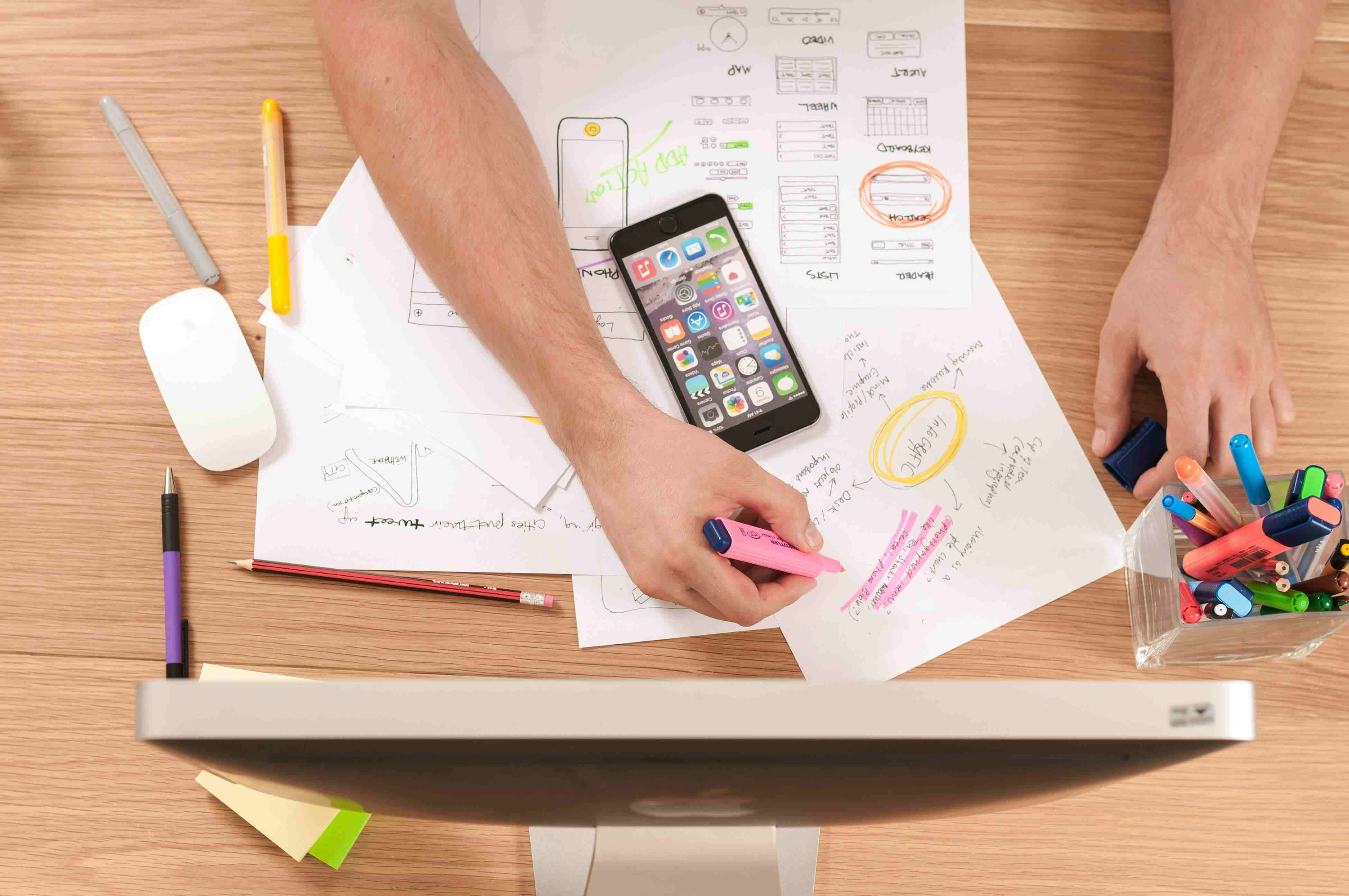 Календар на пленарни седници
Собранието редовно објавува календар на пленарни седници, кој вклучува датуми и предмети за дискусија. Овој календар е важен за пратениците и јавноста, бидејќи овозможува унапредно планирање и учество во дебатите.
Планирани седници
По завршувањето на секоја пленарна седница, објавуваат се извештаи кои ги опишуваат дискусиите и донесените одлуки. Овие извештаи се достапни на официјалната веб-страница на Собранието и служат како важен ресурс за истражувачи и граѓани.
Извештаи по седници
Граѓаните имаат право да присуствуваат на пленарните седници, што им овозможува директно да се запознаат со работата на Собранието. Исто така, постојат можности за онлајн следење на седниците, што ја зголемува транспарентноста и инклузивноста на политичкиот процес.
Можности за јавноста
Законодавна улога
01
Пленарните седници играат клучна улога во законодавниот процес. Тука се разгледуваат и усвојуваат закони кои влијаат на секојдневниот живот на граѓаните. Пратениците се одговорни за разгледување на предложените закони, предлагање измените и конечна одлука за усвојување.
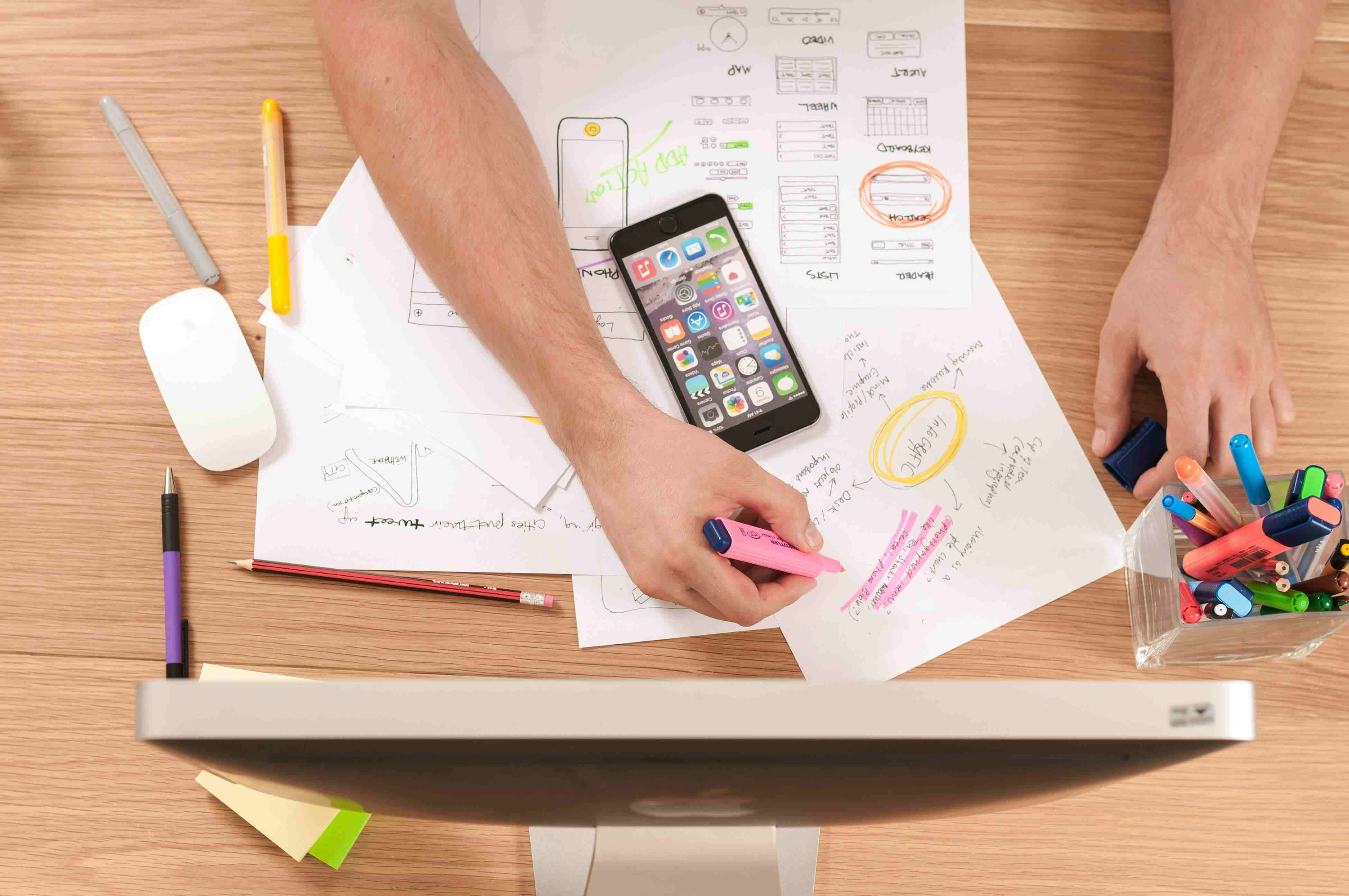 Улогата на пленарните седници
Законодавна улога
1
Пленарните седници играат клучна улога во законодавниот процес. Тука се разгледуваат и усвојуваат закони кои влијаат на секојдневниот живот на граѓаните. Пратениците се одговорни за разгледување на предложените закони, предлагање измените и конечна одлука за усвојување.
Контрола на извршната власт
2
Пленарните седници служат и како платформа за контрола на извршната власт. Пратениците поставуваат прашања на министрите и бараат објаснувања за одредени политики или одлуки. Оваа проверка на власта е клучна за функционирањето на демократијата.
Дебата и размена на идеи
3
Една од основните функции на пленарните седници е дебатата. Пратениците разменуваат идеи, ставови и предлози, што овозможува различни перспективи да бидат слушнати. Оваа размена е важна за создавање на квалитетни закони и политики.
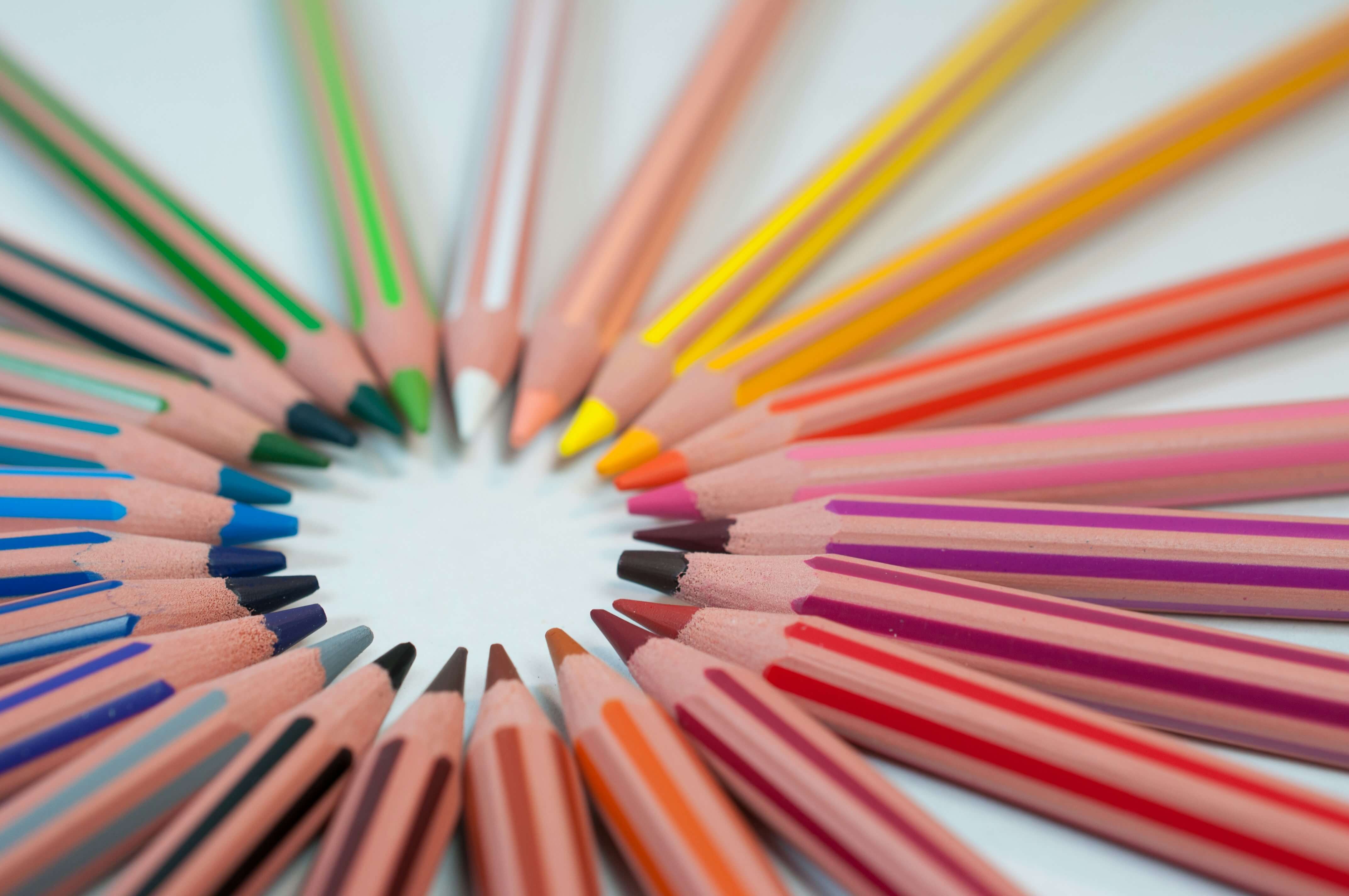 02 Седници на работни тела
Работни тела на Собранието
Комисија за финансирање и буџет
Комисија за одбрана и безбедност
Комисија за европски прашања
Комисијата за финансирање и буџет е одговорна за подготовка на предлозите за буџетот на Република Северна Македонија. Нејзините членови ги разгледуваат и анализираат одредбите во буџетот, како и предлозите за измена и дополнување на буџетските ставови. Комисијата соработува со министерствата за да обезбеди транспарентност и отчетност во финансиското управување.
Комисијата за одбрана и безбедност ги разгледува сите законодавни иницијативи поврзани со националната безбедност, одбраната и воените прашања. Членовите на комисијата работат на подобрување на законодавството за одбрана, како и на воспоставување на соработка со меѓународните организации за безбедност.
Комисијата за европски прашања е фокусирана на следење на интеграцијата на Република Северна Македонија во Европската унија. Членовите на комисијата анализираат напредокот на реформите и политиките поврзани со европските стандарди и практики, како и улогата на Собранието во процесот на пристапување.
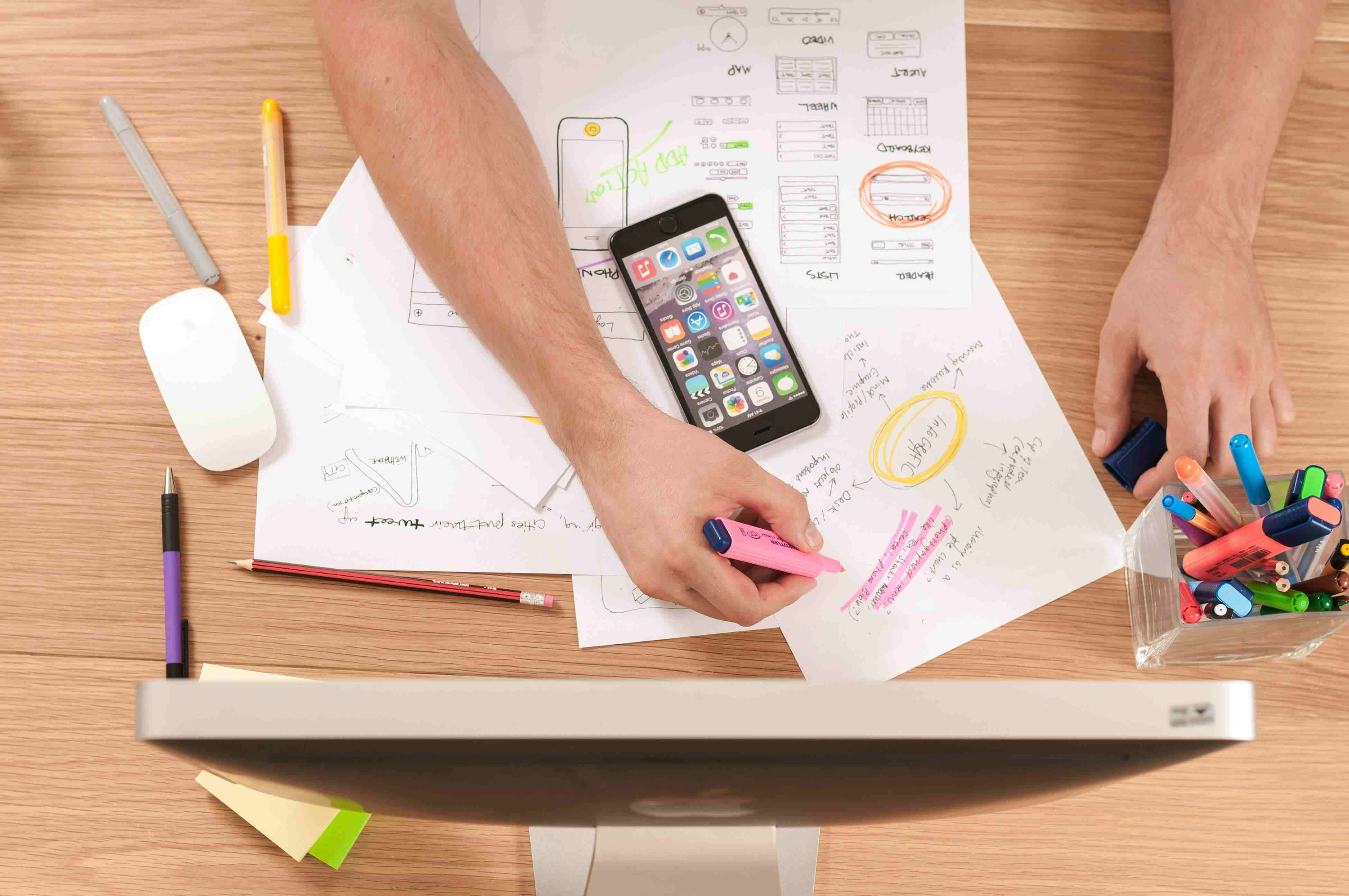 Задачи и функции на работните тела
Работните тела на Собранието имаат задача да разгледуваат законски предлози пред да бидат испратени на расправа во целото Собрание. Ова вклучува детална анализа на предложените текстови, како и подготовка на извештаи кои ќе бидат презентирани на пленарните седници.
Разгледување на законски предлози
Работните тела вршат контрола над извршната власт и нејзините активности, осигурувајќи дека тие се во согласност со законите и политиките на Република Северна Македонија. Оваа контрола вклучува редовно известување и анализа на работата на министерствата.
Контрола на извршната власт
Членовите на работните тела редовно се обучуваат и едуцираат за актуелните прашања во својата област на работа. Оваа обука им помага да ги подобрат своите знаења и вештини, што е клучно за ефикасно извршување на нивните функции.
Обука и едукација на членовите
Вклучување на граѓаните во процесот
01
Работните тела активно вклучуваат граѓаните во процесот на донесување одлуки, преку организирање на јавни расправи и консултации. Оваа практика им овозможува на граѓаните да даваат свои предлози и забелешки на законодавните иницијативи.
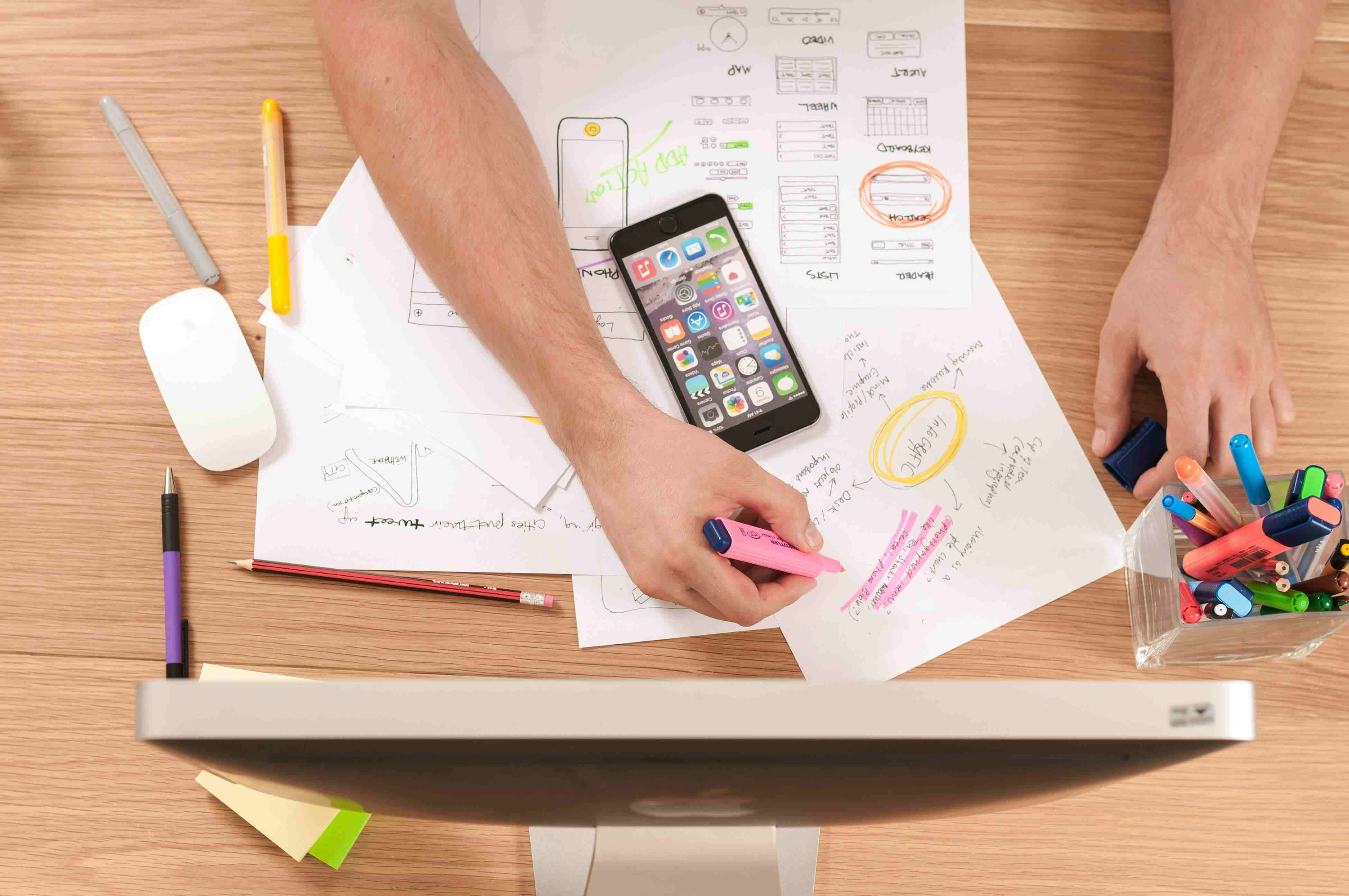 Соработка со граѓанскиот сектор
Вклучување на граѓаните во процесот
1
Работните тела активно вклучуваат граѓаните во процесот на донесување одлуки, преку организирање на јавни расправи и консултации. Оваа практика им овозможува на граѓаните да даваат свои предлози и забелешки на законодавните иницијативи.
Соработка со НВО
2
Работните тела соработуваат со невладините организации во процесот на развој на политики и закони. Оваа соработка е важна за обезбедување на различни перспективи и идеи во законодавниот процес.
Иницијативи за подобрување на транспарентноста
3
Работните тела предизвикуваат иницијативи за подобрување на транспарентноста и отчетноста во работата на Собранието. Овие иницијативи вклучуваат објавување на информации за работата на комисиите и членовите, со цел да се зголеми довербата на граѓаните во институцијата.
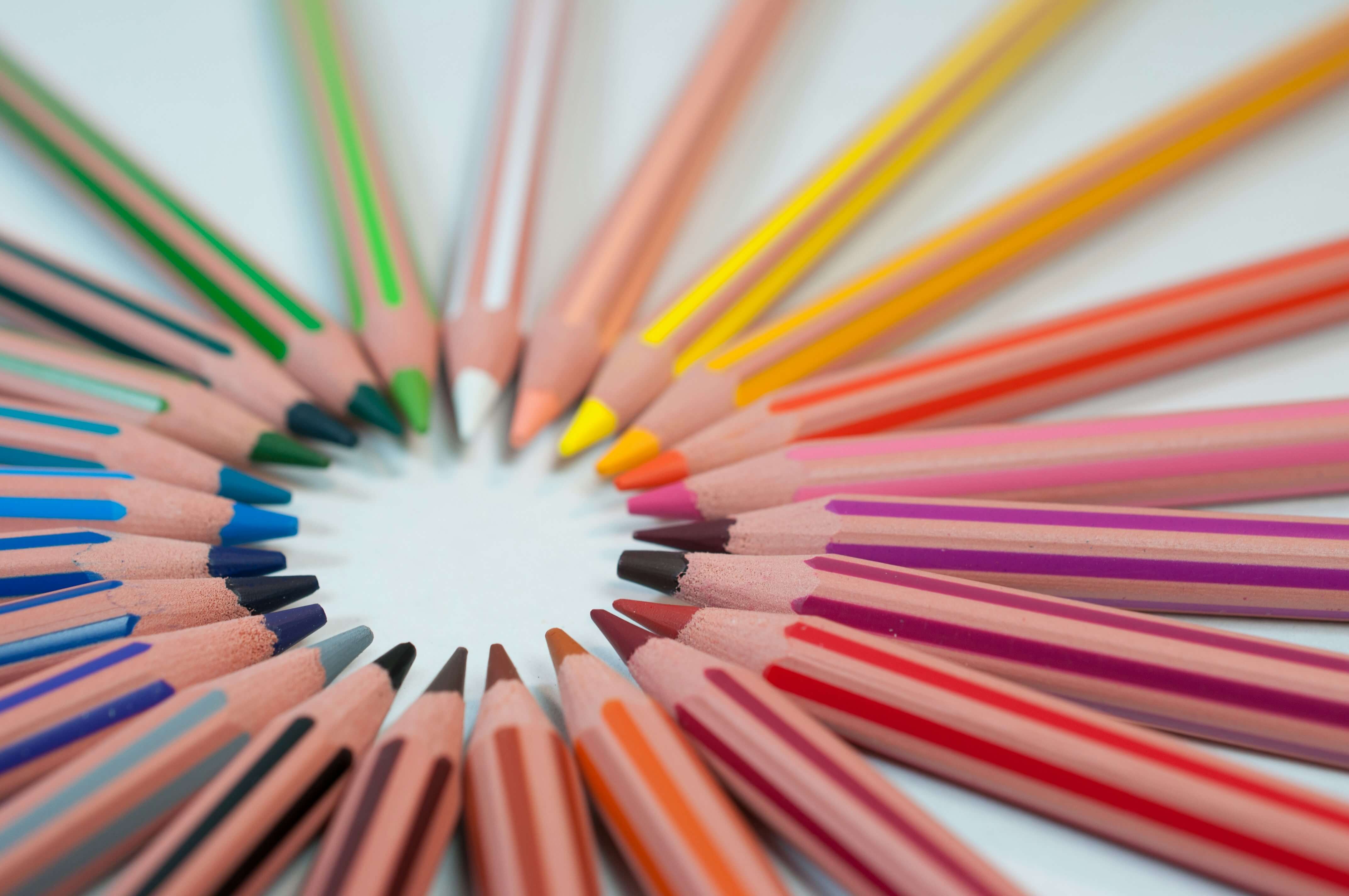 03 Услуги на Собрание
Основни услуги на Собранието
Законодавна функција
Контрола на извршната власт
Представување на граѓаните
Собранието игра клучна улога во создавањето на закони, каде што се разгледуваат и усвојуваат различни законски предлози. Оваа функција е основа за функционирањето на правниот систем во државата и обезбедува правна рамка за сите граѓани.
Собранието има задача да ја контролира и надгледува работата на извршната власт. Оваа контрола се остварува преку различни механизми, вклучувајќи прашања, расправи и усвојување на извештаи, што е клучно за одговорното управување.
Членовите на Собранието се избрани за да ги претставуваат интересите на граѓаните. Тие имаат задача да слушаат и да реагираат на потребите и проблемите на своите избирачи, што е основа за демократијата и учеството на граѓаните.
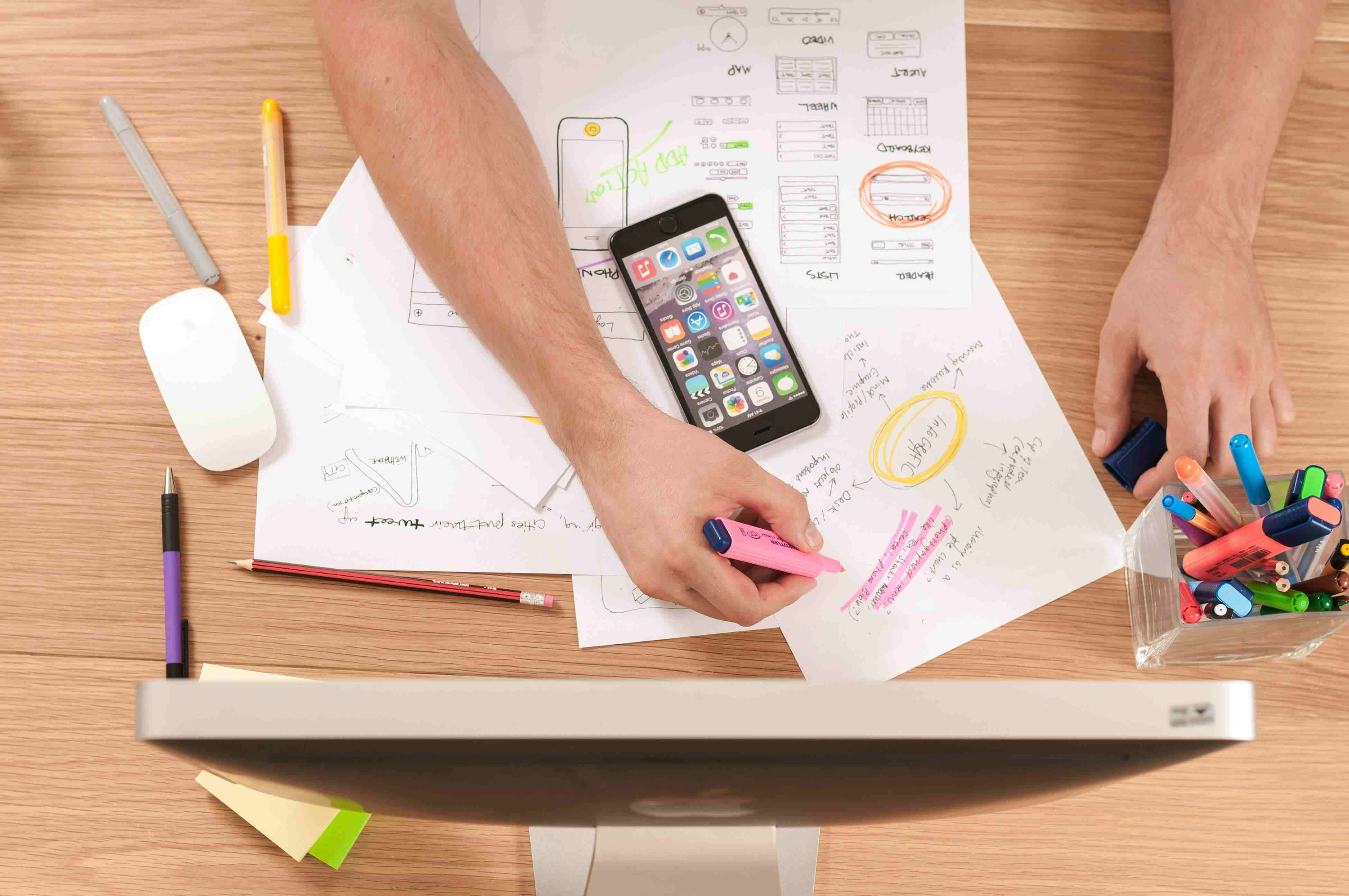 Дополнителни услуги на Собранието
Собранието организира различни образовни програми и семинари за граѓаните, со цел да ја зголеми свеста за законодавниот процес и улогата на Собранието. Овие активности помагаат во информирањето на јавноста и поттикнуваат активна партиципација.
Образовни програми
Собранието активно соработува со невладини организации за да се осигура дека гласовите на сите делови од општеството се слушаат. Оваа соработка е важна за развој на политики кои ги адресираат реалните потреби на граѓаните.
Соработка со невладини организации
Собранието организира јавни расправи за важни законски предлози и политики, што им овозможува на граѓаните да изразат свои ставови и предлози. Оваа практика е важна за транспарентноста и отчетноста на институцијата.
Проведување на јавни расправи
Информации за законодавството
01
Собранието обезбедува информации и ресурси за граѓаните во врска со актуелните законски предлози и усвоени закони. Оваа услуга е важна за граѓаните за да можат да бидат информирани и активни во процесот на донесување одлуки.
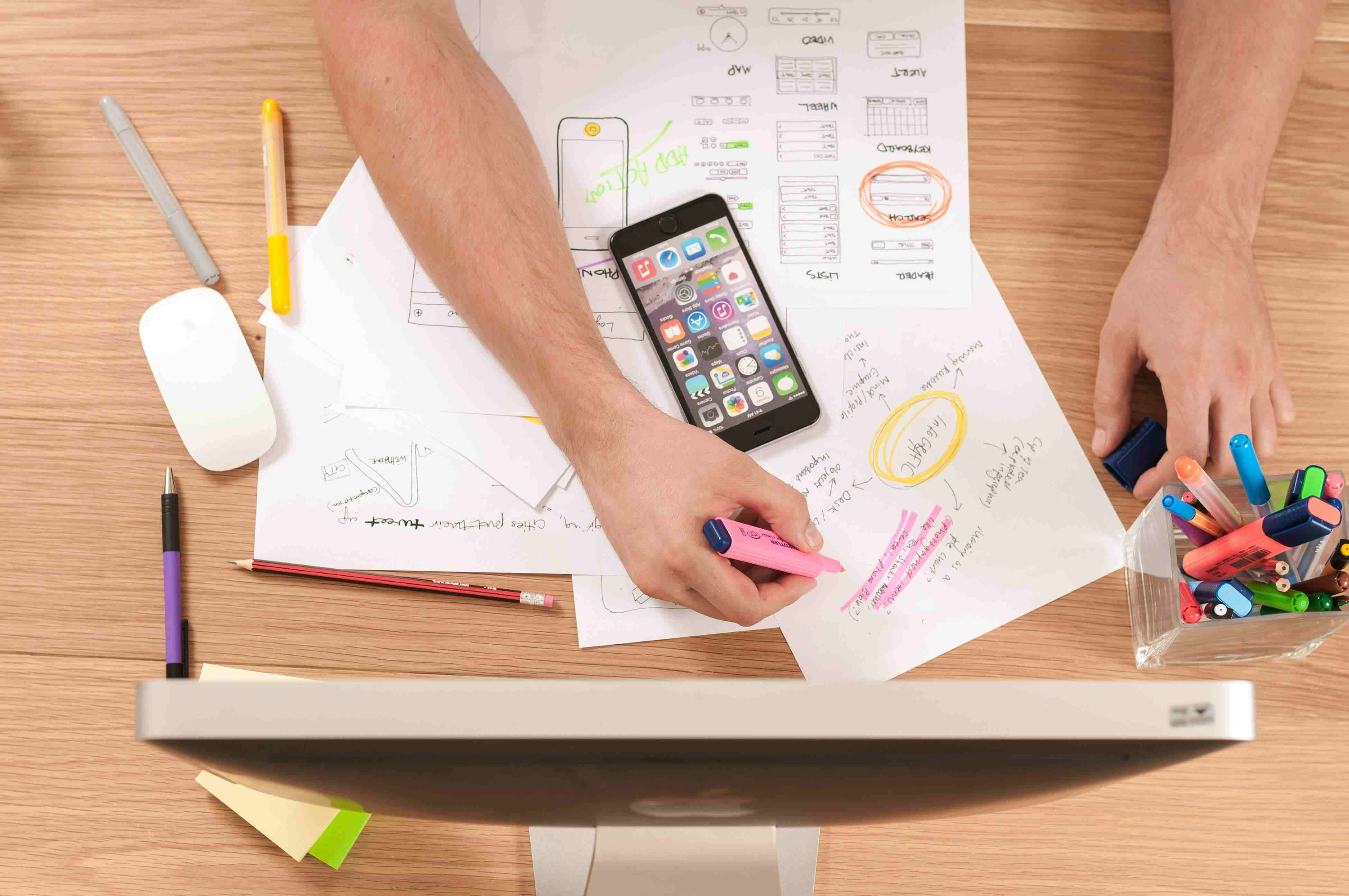 Услуги за граѓаните
Информации за законодавството
1
Собранието обезбедува информации и ресурси за граѓаните во врска со актуелните законски предлози и усвоени закони. Оваа услуга е важна за граѓаните за да можат да бидат информирани и активни во процесот на донесување одлуки.
Поддршка за локалните самоуправи
2
Собранието нуди поддршка за локалните самоуправи во развојот и имплементацијата на закони и политики. Оваа поддршка е важна за овозможување на локалните власти да функционираат ефективно и да ги исполнат потребите на своите жители.
Партиципација во процесот на донесување одлуки
3
Собранието поттикнува партиципација на граѓаните во процесот на донесување одлуки преку различни иницијативи и платформи. Оваа партиципација е клучна за создавање на инклузивно општество каде што гласот на секој граѓанин е важен.
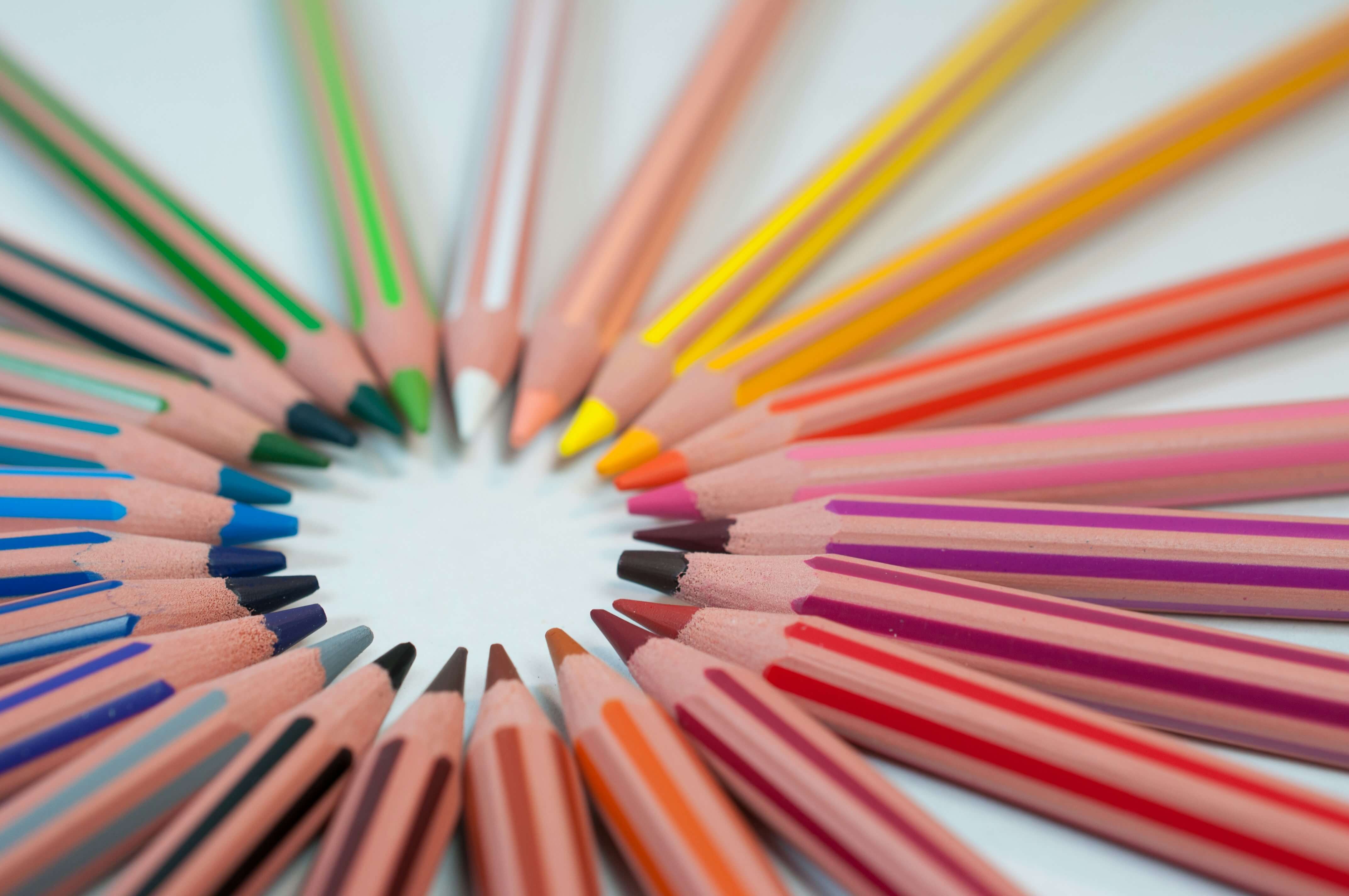 04 Процес на работа
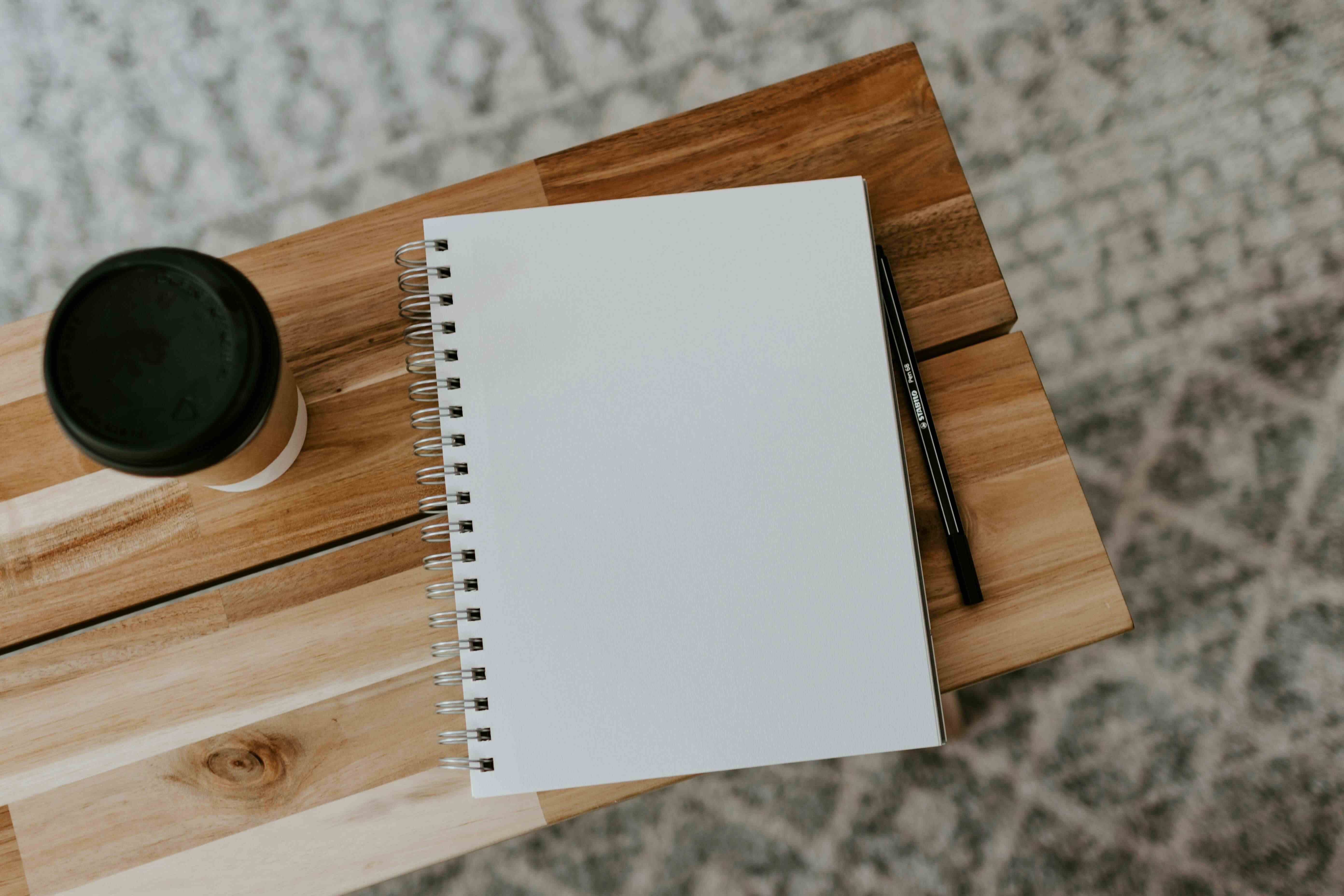 Основни функции на Собранието
Законодавна иницијатива
Контрола на извршната власт
Собранието игра клучна улога во иницирањето на законодавни акти, што подразбира расправа и усвојување на нови закони кои влијаат на општествените услови и правната рамка на државата.
Членовите на Собранието имаат одговорност да ги надгледуваат активностите на извршната власт, обезбедувајќи транспарентност и одговорност во работата на владата.
Расправа за буџетот
Предложување на кандидати
Собранието е одговорно за усвојување на државниот буџет, при што членовите расправаат за распределбата на финансиските средства и приоритетите на државното финансирање.
Собранието има овластување да предлага кандидати за различни државни функции, вклучувајќи судии и членови на независни агенции, што е од суштинско значење за функционирањето на правниот систем.
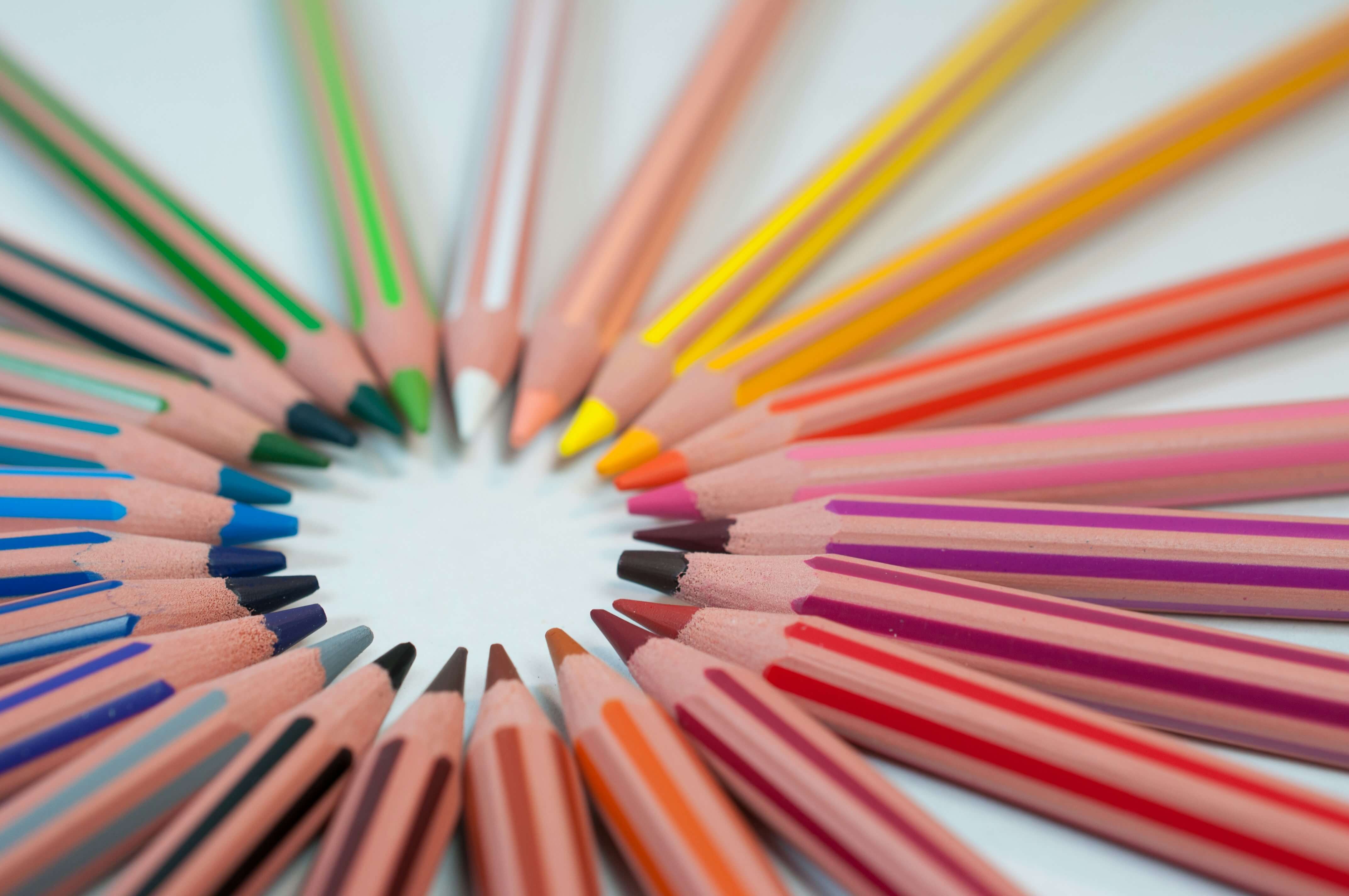 Структура на работните тела
Комисии
Работните комисии во Собранието се формираат за детална расправа и анализа на законодавните предлози, што овозможува специјализирано разгледување на различни аспекти на предложените закони.
Подкомисии
Подкомисиите се создаваат за поконкретни теми и задачи, овозможувајќи поголема фокусираност и експертиза во одредени области, што дополнително ја подобрува ефикасноста на законодавниот процес.
Работни групи
Собранието може да формира работни групи за специјални задачи или проекти, што помага во решавањето на конкретни проблеми или иницијативи кои бараат посебно внимание.
Форум за јавни расправи
Организирањето на јавни расправи од страна на Собранието овозможува вклучување на граѓаните и стручната јавност во законодавниот процес, што ја зголемува транспарентноста и учеството.
Процес на донесување одлуки
Иницијативна фаза
Процесот на донесување одлуки започнува со иницијатива за предложување на закон, која може да дојде од член на Собранието, владата или граѓаните.
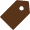 Расправа и измена
По предложувањето на закон, следува расправа во Собранието, каде што членовите можат да предлагаат измени и дополнувања, што може да доведе до финализирање на текстот на законот.
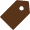 Гласanje
По завршувањето на расправата, Собранието организира гласanje, каде што членовите на Собранието гласаат за или против предложениот закон, што е клучен момент во законодавниот процес.
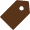 Потпишување од страна на претседателот
По успешното гласање, законот се испраќа на потпишување од страна на претседателот на државата, што е последен чекор пред неговото стапување во сила.
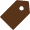 Улогата на јавноста
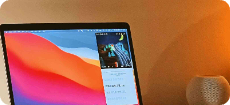 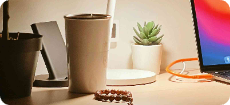 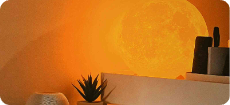 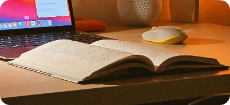 Информирање на граѓаните
Вклучување на граѓаните во процесот
Образование и свесност
Поддршка на граѓанските иницијативи
Собранието има обврска да ги информира граѓаните за своите активности и одлуки, што е клучно за градење на доверба меѓу институцијата и јавноста.
Собранието охрабрува граѓаните да учествуваат во јавните расправи и да даваат свои коментари на предложените закони, што ја зголемува нивната улога во демократскиот процес.
Собранието иницира програми за образование на граѓаните за нивните права и обврски, што помага во подобрување на свесноста за важноста на учеството во демократските процеси.
Собранието поддржува граѓански иницијативи и организации кои работат на подобрување на општествените услови, што е важен аспект на активното граѓанство.
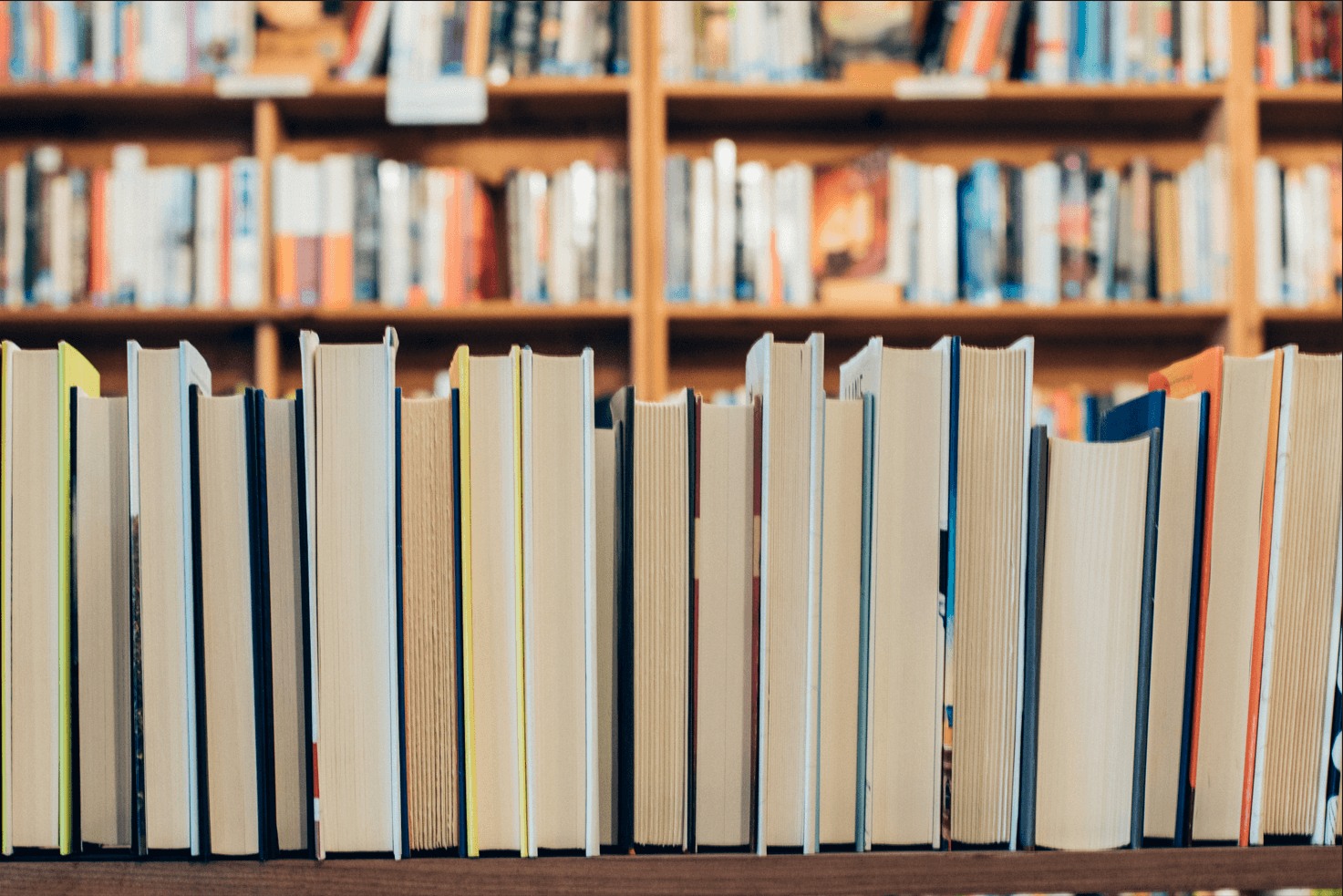 Thank You
slidesgo